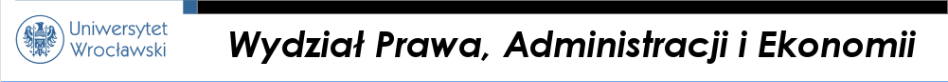 Podstawy prawa cywilnego
Administracja - II rok studiów stacjonarnych I stopnia
ćwiczenia
ZASTAW I HIPOTEKA
Podstawy prawa cywilnego – ćwiczenia
Opracowanie Krzysztof Balczunas, na podstawie podręcznika: E. Gniewek, P. Machnikowski, Zarys prawa cywilnego
Semestr zimowy 2017/2018
1
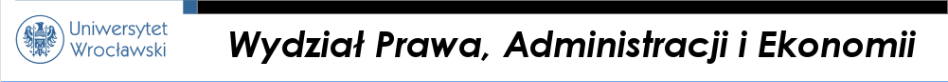 Prawo zastawu
Istota i funkcja zastawu.

Powstanie zastawu:
umowny zastaw zwykły;
zastaw rejestrowy;
zastaw ustawowy;
zastaw skarbowy.

Przedmiot zastawu.

Treść prawa zastawu.

Wygaśnięcie zastawu.
Podstawy prawa cywilnego – ćwiczenia
Opracowanie Krzysztof Balczunas, na podstawie podręcznika: E. Gniewek, P. Machnikowski, Zarys prawa cywilnego
Semestr zimowy 2017/2018
2
[Speaker Notes: Forma i sposób zaliczenia przeczytam z odrębnej kartki]
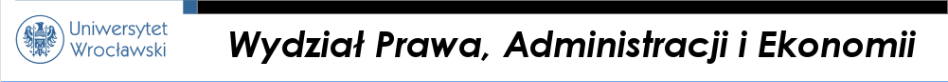 Hipoteka
Istota i funkcja hipoteki.

Powstanie hipoteki:
hipoteka umowna;
hipoteka przymusowa.

Przedmiot hipoteki:
hipoteka na nieruchomości;
hipoteka łączna;
hipoteka na udziale we współwłasności;
hipoteka na użytkowaniu wieczystym;
hipoteka na spółdzielczym własnościowym prawie do lokalu;
Hipoteka na wierzytelności zabezpieczonej hipoteką (subintabulat).
Podstawy prawa cywilnego – ćwiczenia
Opracowanie Krzysztof Balczunas, na podstawie podręcznika: E. Gniewek, P. Machnikowski, Zarys prawa cywilnego
Semestr zimowy 2017/2018
3
[Speaker Notes: Forma i sposób zaliczenia przeczytam z odrębnej kartki]
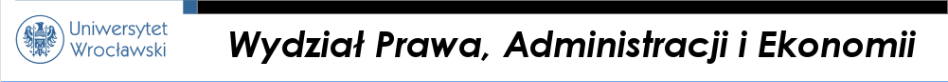 Hipoteka
Wierzytelności zabezpieczone hipoteką:
istniejące i przyszłe wierzytelności pieniężne;
wielość wierzytelności;
wielość wierzytelności różnych podmiotów.

Treść hipoteki.

Tryb zaspokojenia wierzytelności hipotecznej.

Wygaśnięcie hipoteki.
Podstawy prawa cywilnego – ćwiczenia
Opracowanie Krzysztof Balczunas, na podstawie podręcznika: E. Gniewek, P. Machnikowski, Zarys prawa cywilnego
Semestr zimowy 2017/2018
4
[Speaker Notes: Forma i sposób zaliczenia przeczytam z odrębnej kartki]
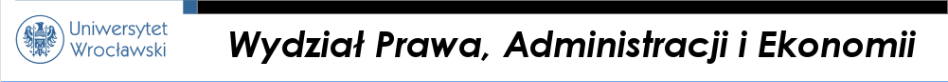 Podstawy prawa cywilnego
Administracja - II rok studiów stacjonarnych I stopnia
ćwiczenia
DZIĘKUJĘ ZA UWAGĘ
Podstawy prawa cywilnego – ćwiczenia
Opracowanie Krzysztof Balczunas, na podstawie podręcznika: E. Gniewek, P. Machnikowski, Zarys prawa cywilnego
Semestr zimowy 2017/2018
5